Section 2-5
Midpoint Formula 
Part 1 – The Number Line
Midpoint Formula – The Number Line
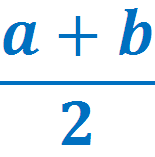 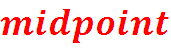 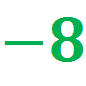 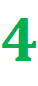 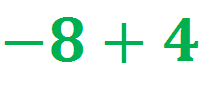 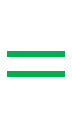 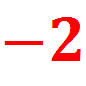 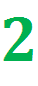 Midpoint Formula
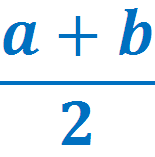 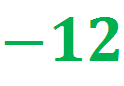 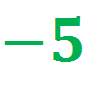 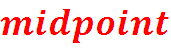 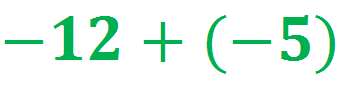 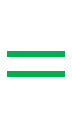 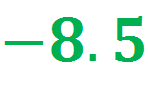 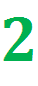 Section 2-5
Midpoint Formula 
Part 2 – The Coordinate Plane
Midpoint Formula -The Coordinate Plane
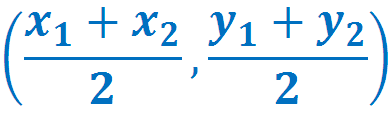 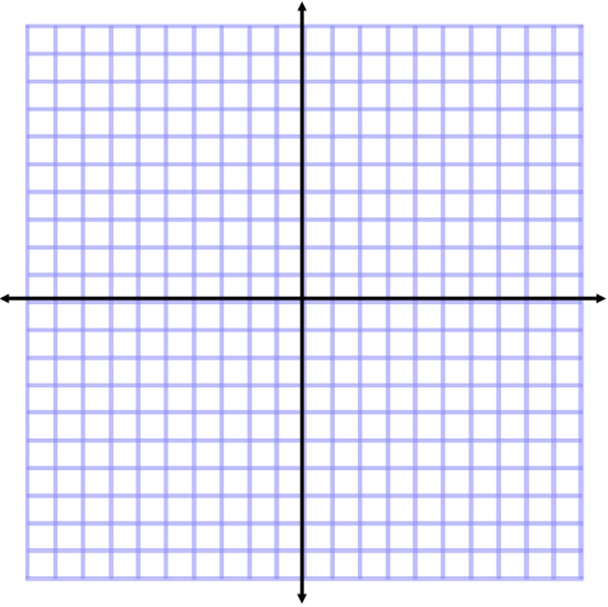 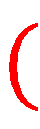 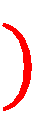 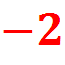 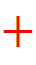 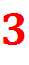 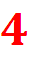 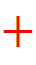 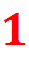 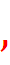 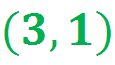 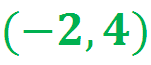 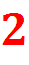 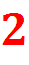 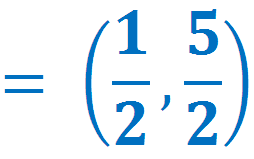 Midpoint Formula -The Coordinate Plane
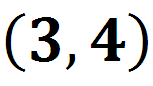 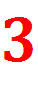 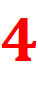 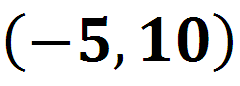 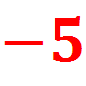 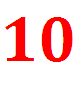 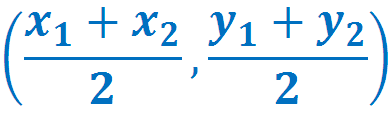 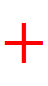 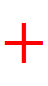 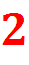 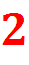 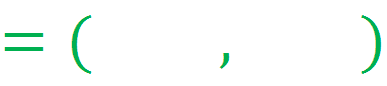 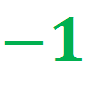 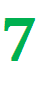